[TÓPICOS DO EDITAL]
15 - Resolução CMN nº 4.860, de 23 de outubro de 2020 que dispõe sobre a constituição e o funcionamento de componente organizacional de ouvidoria
pelas instituições financeiras e demais instituições autorizadas a funcionar pelo Banco Central do Brasil.
FAIXA PRETA EM CESGRANRIO
RESOLUÇÃO CMN  N. 4860/2020
Administração Faixa Preta – Prof. Marcelo Soares
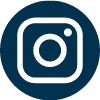 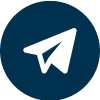 profmarcelosoares
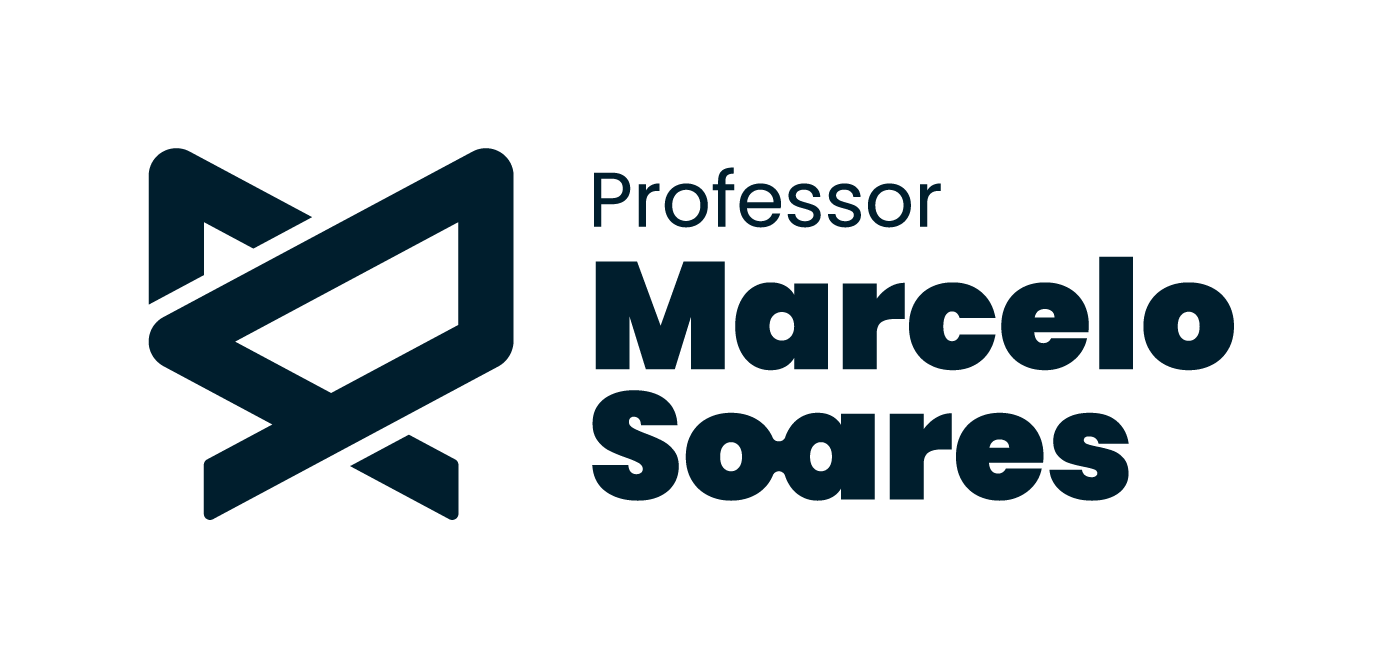 [Visão Geral]
Capítulos
Objeto e âmbito de aplicação
Prestação de Informações
Finalidade
Certificação
Organização
Avaliação Direta da Qualidade
Resolução nº. 4.860/2020
Disposições Finais
Funcionamento
Exigências formais
[Objeto e Campo de Aplicação]
Ouvidoria consiste em um canal de comunicação entre os clientes e a empresa e tem por atribuição básica receber e tomar providências sobre manifestações, sugestões, reclamações, denúncias e elogios.
Ouvidorias
Objeto e âmbito de aplicação
Instituições autorizadas a funcionar pelo BACEN que tenham clientes pessoas naturais ou pessoas jurídicas classificadas como microempresas e empresas de pequeno porte
Âmbito de aplicação
[Finalidade]
Atender em última instância as demandas dos clientes e usuários  (demanda não solucionada pelo atendimento primário)
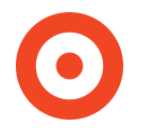 Ouvidoria
Atuar como um canal de comunicação entre a instituição e clientes, inclusive  na mediação de conflitos.
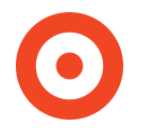 [Organização]
Compatível com a natureza e a complexidade dos produtos, serviços, atividades, processos e sistemas de cada instituição
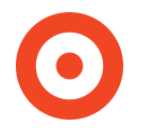 Não pode estar vinculada a componente organizacional da instituição que configure conflito de interesses ou de atribuições
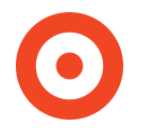 Estrutura da Ouvidoria
Pode ser compartilhada por (1) empresa ligada, (2) associação de classe a que seja filiada, (3) bolsa de mercadorias ou valores nas quais realize operações (4) cooperativa filiada a cooperativa central pode compartilhar a ouvidoria constituída na respectiva cooperativa central, confederação ou banco do sistema cooperativo (5) cooperativa não filiada a cooperativa central pode compartilhar a ouvidoria constituída em cooperativa central, federação de cooperativas, confederação de cooperativas ou associação de classe.
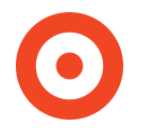 [Funcionamento]
Atender, registrar, instruir, analisar e dar tratamento formal e adequado às demandas dos clientes e usuários de produtos e serviços
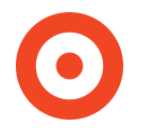 Manter o conselho de administração, ou, na sua ausência, a diretoria da instituição, informado sobre os problemas e deficiências detectados
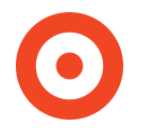 Funcionamento da Ouvidoria
O prazo de resposta não pode ultrapassar dez dias úteis, podendo ser prorrogado uma única vez. Limite do número de prorrogações de 10% do total de demandas no mês
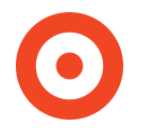 Acesso gratuito dos clientes e dos usuários ao atendimento da ouvidoria, por meio de canais ágeis e eficazes, inclusive por telefone.
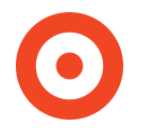 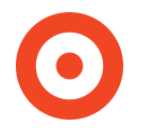 Informações permanecer registradas no sistema por 5 anos.
[Exigências formais]
Estatuto social/contrato social da instituição deve prever, dentre outras informações: finalidade e atividades da ouvidoria, critérios de designação do ouvidor, duração do mandato do ouvidor, compromisso de fornecer condições adequadas ao trabalho da ouvidoria.
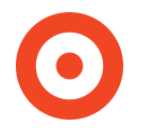 Exigências formais
A designação do ouvidor e do diretor responsável pela Ouvidoria é feita perante o Banco Central.
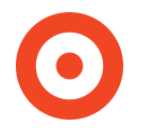 [Prestação de Informações]
O diretor responsável pela ouvidoria deve elaborar relatório semestral quantitativo e qualitativo referente às atividades desenvolvidas pela ouvidoria, nas datas-base de 30 de junho e 31 de dezembro.
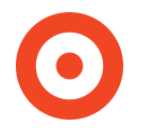 Prestação de informações
O relatório deve ser encaminhado à auditoria interna, ao comitê de auditoria, quando constituído, e ao conselho de administração ou, na sua ausência, à diretoria da instituição e disponibilizado nos sítios eletrônicos
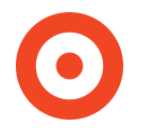 [Certificação]
A designação de integrantes da ouvidoria fica condicionada à comprovação de aptidão no exame de certificação.
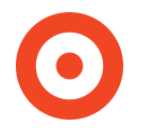 Certificação
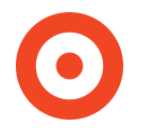 O exame de certificação deve abranger, no mínimo, temas relativos à ética, aos direitos do consumidor e à mediação de conflitos
[Avaliação Direta da Qualidade]
As instituições devem implantar instrumentos de avaliação direta da qualidade.
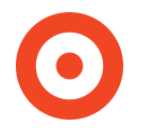 A avaliação é estruturada de forma a obter notas entre 1 e 5, sendo 1 o nível de satisfação mais baixo e 5 o nível de satisfação mais alto;
Avaliação
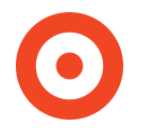 A avaliação deve ser disponibilizada em até 1 dia útil, após a resposta conclusiva e concluída em até 5 dias úteis.
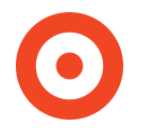 [Disposições Finais]
Documentação e gravações devem ser mantidas pelo prazo mínimo de 5 anos à disposição do Banco Central
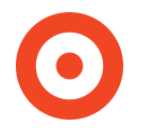 Disposições Finais
O número de telefone para acesso gratuito à ouvidoria e os dados do diretor responsável pela ouvidoria devem ser atualizados permanentemente junto ao Banco Central
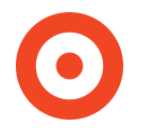 [CESGRANRIO – BB –Escriturário - 2015]
Nos termos da Resolução CMN nº 3.849, de 25/03/2010, o acesso telefônico da ouvidoria deve ser
a) pago com tarifa mínima
b) gratuito para todos
c) cobrado se o reclamante não tiver razão
d) gratuito apenas para aqueles que têm renda mínima
e) pago pelos clientes inadimplentes
Gab: B
[CESGRANRIO – BB –Escriturário - 2015]
De acordo com a Resolução CMN nº 3.849, de 25/03/2010, as instituições financeiras devem designar os nomes do ouvidor e do diretor responsável pela área ao
a) Comitê de Valores Mobiliários
b) Procon
c) Secretário de Defesa do Consumidor
d) Banco Central
e) Representante dos consumidores na instituição
Gab: D
[CESGRANRIO – BB –Escriturário - 2015]
Um banco que vem atuando autonomamente sem vinculação a qualquer conglomerado financeiro poderá, nesse caso, nos termos da Resolução CMN nº 4.433/2015, compartilhar ouvidoria com a seguinte instituição:
a) Órgão autorizado a funcionar pelo Banco Central.
b) Sociedade de capital aberto autorizada pela Comissão de Valores Mobiliários.
c) Associação de classe à qual seja filiado.
d) Banco vinculado a qualquer grupo financeiro nacional.
e) Sociedade especializada em relações com terceiros.
Gab: C
[CESGRANRIO – BB –Escriturário - 2015]
O ouvidor de uma instituição financeira exerce a sua função com diligência, procurando resolver a contento todas as reclamações dos clientes, inclusive recomendando mecanismos para evitar problemas similares aos já detectados no curso da sua atividade.
Possuindo parca estrutura administrativa, acumula a resolução de problemas com a gerência de uma reduzida equipe e a elaboração de relatórios que, nos termos da Resolução CMN nº 4.433/2015, devem ser encaminhados a algumas instâncias, entre as quais o
a) Sindicato dos Bancos
b) Órgão de Defesa do Consumidor
c) Banco Central
d) Presidente do Banco
e) Comitê de Auditoria
Art. 12. O diretor responsável pela ouvidoria deve elaborar relatório semestral quantitativo e qualitativo referente às atividades desenvolvidas pela ouvidoria, nas datas-base de 30 de junho e 31 de dezembro.
Parágrafo único. O relatório de que trata o caput deve ser encaminhado à auditoria interna, ao comitê de auditoria, quando constituído, e ao conselho de administração ou, na sua ausência, à diretoria da instituição.
Gab: E
[CESGRANRIO – BB –Escriturário - 2013]
Segundo a Resolução CMN no 3.849/2010, no tocante à instituição do componente organizacional de ouvidoria, o estatuto ou contrato social da Instituição Financeira deve conter, de forma expressa,
a) o nome do ouvidor, que deverá ser o do ouvidor da associação de classe, bolsa de valores ou bolsa de mercadorias e de futuros, entidade ou empresa que constituir a ouvidoria.
b) o compromisso expresso da instituição no sentido de criar condições adequadas para o funcionamento da ouvidoria, bem como para que sua atuação seja pautada pela transparência, independência, imparcialidade e isenção.
c) o relatório semestral, na forma definida pelo Banco Central do Brasil, relativo às atividades da ouvidoria, sempre que identificada ocorrência relevante.
d) as obrigações da instituição a fim de dificultar o acesso da ouvidoria às informações necessárias para a elaboração de resposta adequada às reclamações recebidas, prescindindo do apoio administrativo.
e) o relatório quantitativo e qualitativo acerca da atuação da ouvidoria, contendo as proposições quanto às medidas corretivas ou de aprimoramento de procedimentos e rotinas, em decorrência da análise das reclamações recebidas.
Gab: B
[CESGRANRIO – BB –Escriturário - 2013]
Um banco possui dentre os seus clientes pessoas jurídicas classificadas como microempresas pela legislação própria. Nesse caso, nos termos da Resolução CMN no 3.849/2010, é necessário instituir Ouvidoria que, dentre outras atribuições, deverá realizar, quanto a eventuais conflitos, a atividade de
a) julgamento
b) acordo
c) arbitragem
d) juizado
e) mediação
Gab: E
[CESGRANRIO – BB –Escriturário - 2013]
O gerente da Ouvidoria de uma instituição financeira deve ser rigoroso no cumprimento dos prazos para responder aos reclamos dos clientes. Nos termos da Resolução CMN no 4.433/2015, o prazo de resposta para as demandas, em dias úteis, não pode ultrapassar
a) trinta dias
b) vinte
c) cinco
d) dez
e) quinze
Gab: D
[FCC – BB –Escriturário - 2012]
Um cliente do Banco ZZY enfrenta um problema referente à tarifação indevida sobre seu extrato bancário. Sem solução para a questão, resolve encaminhar sua reclamação à ouvidoria do Banco, que segue rigorosamente as determinações contidas na Resolução CMN no 3.849 de 25/03/2010, que dispõe sobre as ouvidorias das instituições financeiras.
Segundo esta Resolução do CMN, caracteriza corretamente a ouvidoria:
a) A ouvidoria tem a atribuição de receber as reclamações dos clientes e usuários de produtos e serviços do Banco, mas não a de lhes dar qualquer tratamento formal.
b) O Banco não tem a incumbência de garantir o acesso gratuito aos clientes e usuários de produtos e serviços ao atendimento da ouvidoria.
c) A ouvidoria deve informar aos reclamantes o prazo previsto para resposta final, o qual não pode ultrapassar quarenta dias corridos, contados da data da protocolização da ocorrência.
d) A ouvidoria deve desempenhar a função de canal de comunicação entre o banco, seus clientes e usuários de seus produtos e serviços.
e) É vedada à instituição financeira expressar em seu estatuto ou contrato social o compromisso de criar condições adequadas para o funcionamento da ouvidoria.
Gab: D
[FCC – BB –Escriturário - 2011]
A Resolução no 3.849/2010 dispõe que as instituições financeiras e demais instituições autorizadas a funcionar pelo Banco Central do Brasil, que tenham como clientes pessoas físicas ou pessoas jurídicas, classificadas como microempresas na forma da legislação própria, devem instituir um componente organizacional de ouvidoria com a atribuição de atuar como canal de comunicação entre essas instituições e
a) os clientes e usuários de seus produtos e serviços, exceto na mediação de conflitos.
b) os clientes e usuários de seus produtos e serviços, inclusive na mediação de conflitos.
c) com o Banco Central do Brasil, apenas.
d) o Banco Central do Brasil e os clientes e usuários de seus produtos e serviços, inclusive na mediação de conflitos.
e) os clientes e usuários de seus produtos e serviços apenas, nas questões de litígio com o Banco Central do Brasil.
Gab: B
[ FIM DE PAPO]
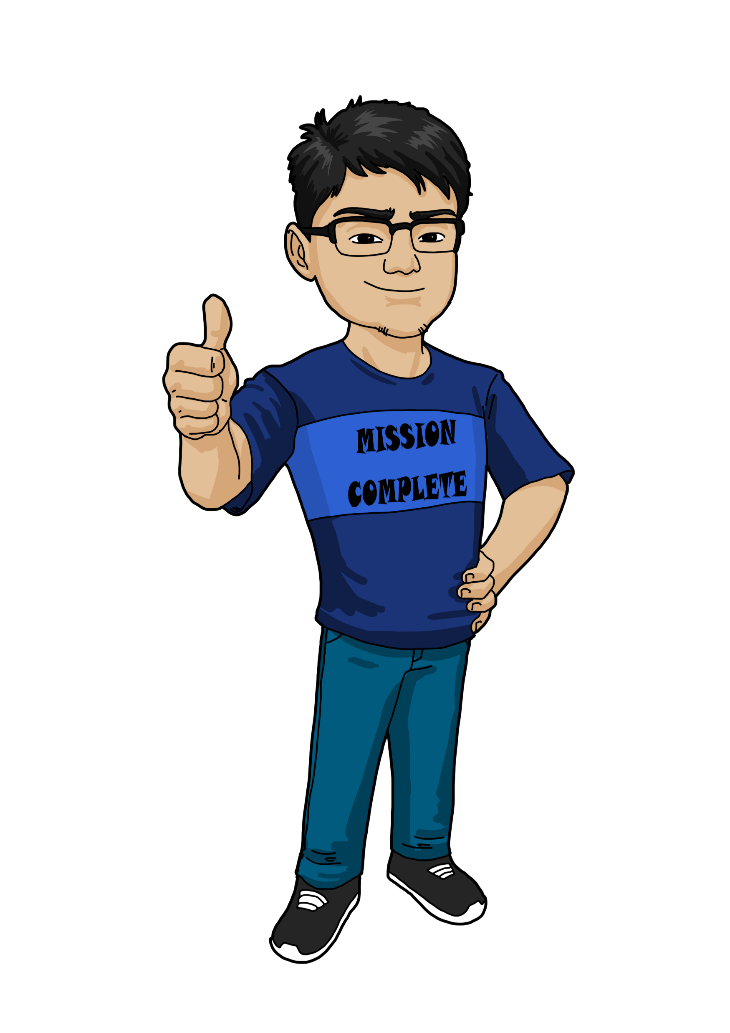 Dúvidas?
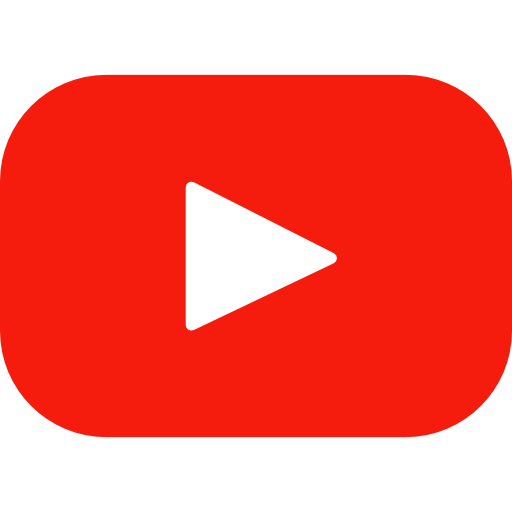 Prof. Marcelo Soares
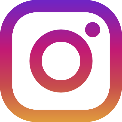 @ profmarcelosoares
admfaixapreta
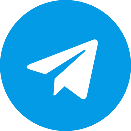